THE VOICE OF
FEAR
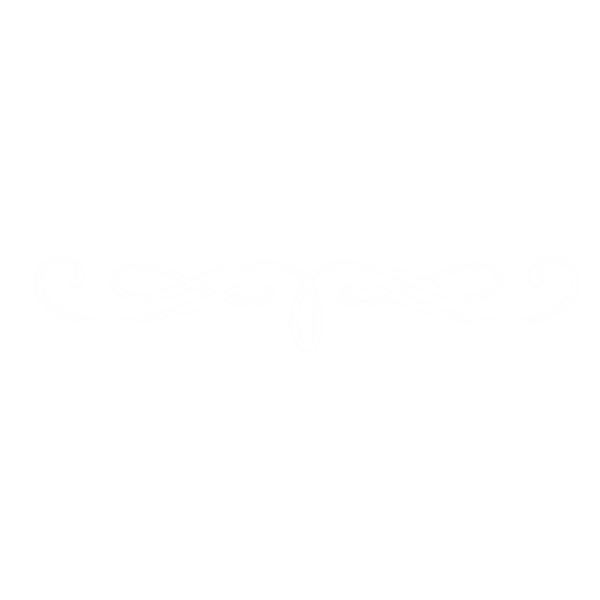 Matthew 14:1-13
PROVERBS 29:25
25. The fear of man brings a snare, but whoever trusts in the Lord shall be safe.
MATTHEW 14:1-2
1. At that time Herod the tetrarch heard the report about Jesus
MATTHEW 14:1-2
2. and said to his servants, “This is John the Baptist; he is risen from the dead, and therefore these powers are at work in him.”
LUKE 9:7-9
7. Now Herod the tetrarch heard of all that was done by Him; and he was perplexed, because it was said by some that John had risen from the dead,
LUKE 9:7-9
8. and by some that Elijah had appeared, and by others that one of the old prophets had risen again.
LUKE 9:7-9
9. Herod said, “John I have beheaded, but who is this of whom I hear such things?” So he sought to see Him.
MATTHEW 14:3-13
3. For Herod had laid hold of John and bound him, and put him in prison for the sake of Herodias, his brother Philip’s wife.
MATTHEW 14:3-13
4. Because John had said to him, “It is not lawful for you to have her.”
MATTHEW 14:3-13
5. And although he wanted to put him to death, he feared the multitude, because they counted him as a prophet.
MATTHEW 14:3-13
6. But when Herod’s birthday was celebrated, the daughter of Herodias danced before them and pleased Herod.
MATTHEW 14:3-13
7. Therefore he promised with an oath to give her whatever she might ask.
MATTHEW 14:3-13
8. So she, having been prompted by her mother, said, “Give me John the Baptist’s head here on a platter.”
MATTHEW 14:3-13
9. And the king was sorry; nevertheless, because of the oaths and because of those who sat with him, he commanded it to be given to her.
MATTHEW 14:3-13
10. So he sent and had John beheaded in prison.
MATTHEW 14:3-13
11. And his head was brought on a platter and given to the girl, and she brought it to her mother.
MATTHEW 14:3-13
12. Then his disciples came and took away the body and buried it, and went and told Jesus.
MATTHEW 14:3-13
13. When Jesus heard it, He departed from there by boat to a deserted place by Himself.
LUKE 1:15
15. For he will be great in the sight of the Lord, and shall drink neither wine nor strong drink. He will also be filled with the Holy Spirit, even from his mother’s womb.
JOHN 3:30
30. He must increase, but I must decrease.
MATTHEW 3:2
2. and saying, “Repent, for the kingdom of heaven is at hand!”
Godless fear has
the power to 
CONFUSE.
Godless fear has
power to 
DECEIVE.
Godless fear has
power to 
CORRUPT.
Godless fear has
the power to 
DESTROY.
Godless fear has
the power to 
DAMN.
THE VOICE OF
FEAR
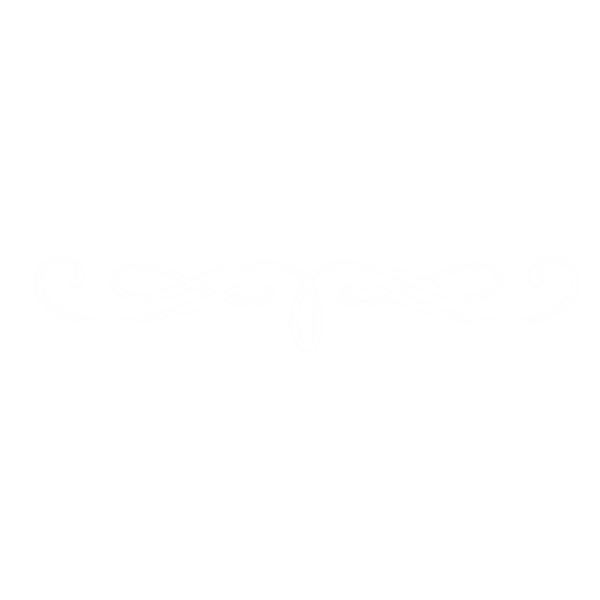 Matthew 14:1-13